THE SHOULDER PLANE - EXAMINATION QUESTIONS
WORLD ASSOCIATION OF TECHNOLOGY TEACHERS	https://www.facebook.com/groups/254963448192823/	www.technologystudent.com © 2024 V.Ryan © 2024
HELPFUL LINK:	https://www.technologystudent.com/equip_ﬂsh/shplane1.html
1. Complete the diagram of the Shoulder Plane, by adding the labels as identiﬁed by the arrows. 10 marks
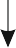 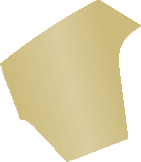 SIDE VIEW
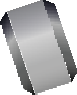 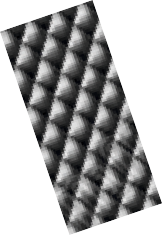 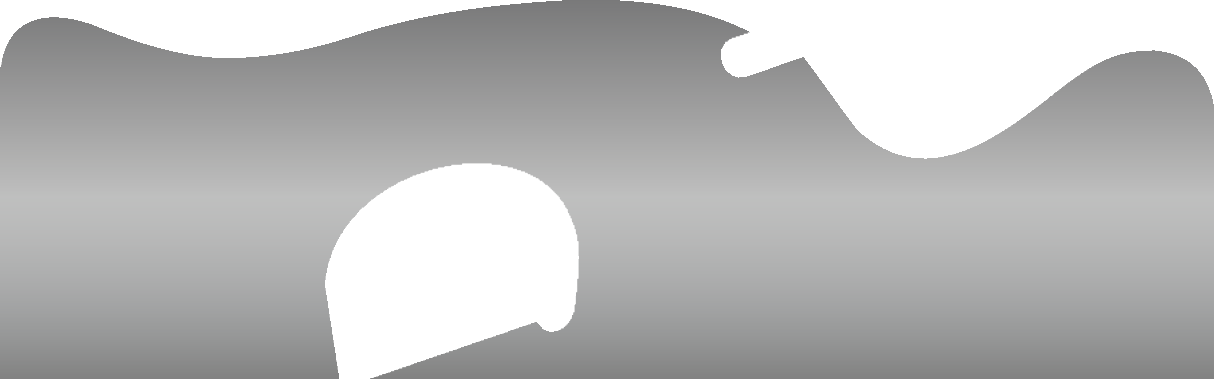 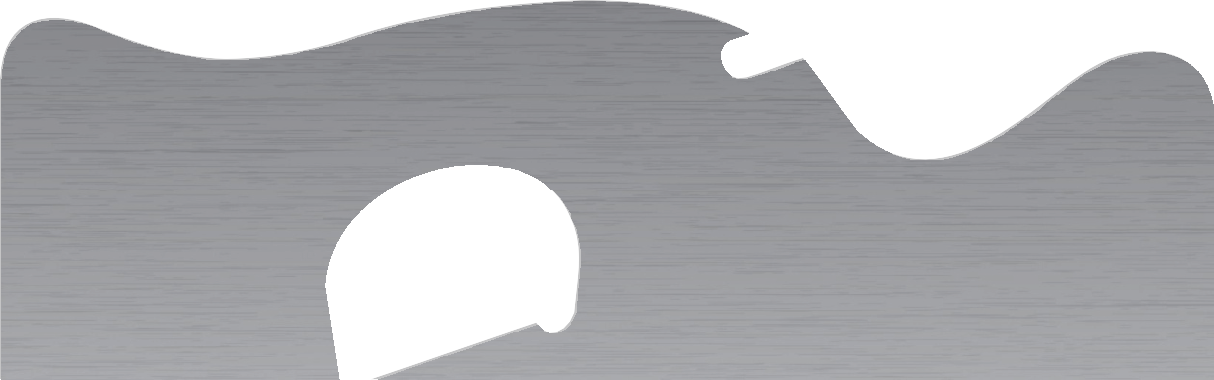 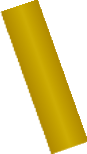 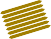 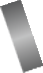 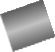 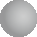 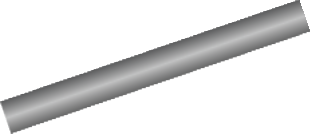 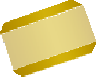 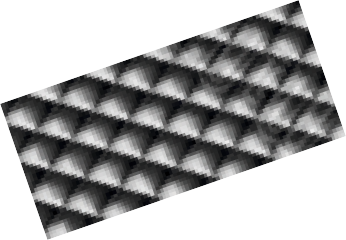 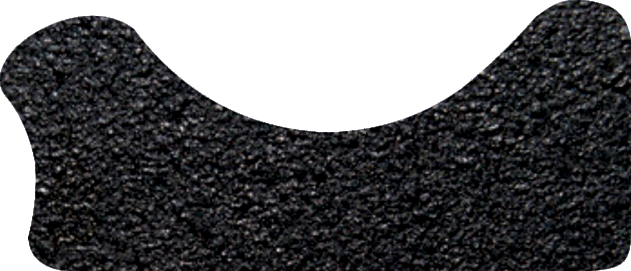 V.Ryan © 2024
RYANMATIC
Made in Keighley
2. What is a shoulder plane and what is its purpose?
6 marks